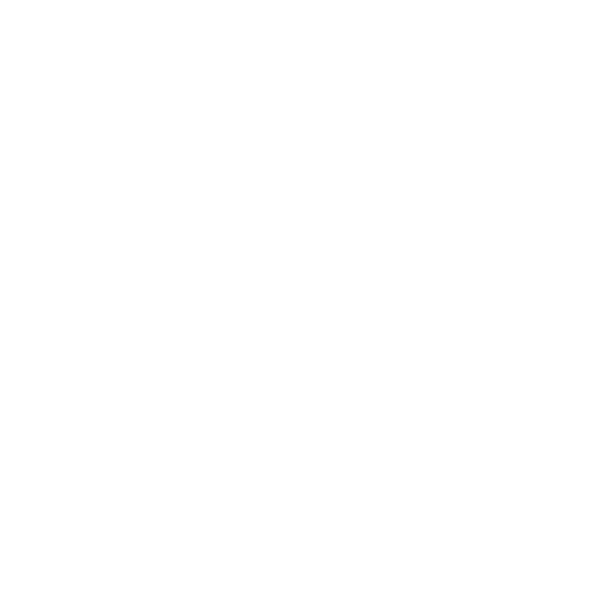 Prompt Engineering: How Local Governments Should Utilize AI as Part of a Federal Funding Strategy
Roger Gwinn, TFG CEO
Nicole Sibilski, TFG Senior Grants Specialist
Who We Are
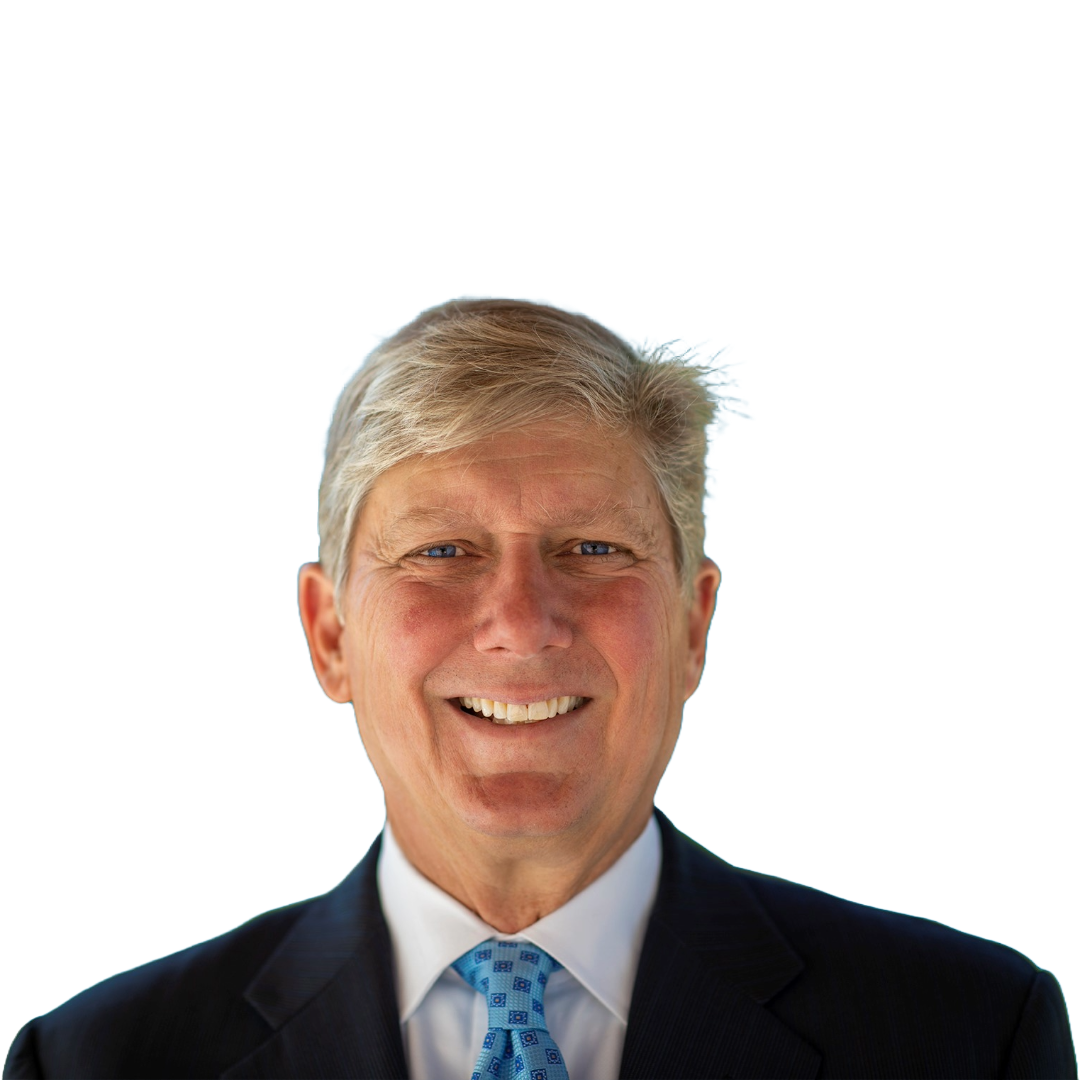 Roger Gwinn 
CEO
Nicole Sibilski
Senior Grants Specialist
TFG & Grants
Lessons Learned
Defining the Application Process for Your Organization
AI as a Solution
Ethics
Takeaways
Discussion
Today’s Agenda
[Speaker Notes: Who liked writing grants?How many of you have tried AI in the process?]
Founded in 1982, The Ferguson Group, LLC (TFG) provides federal advocacy and grant services to over 200 entities in 31 states, including cities, counties, special districts, and public and private agencies.
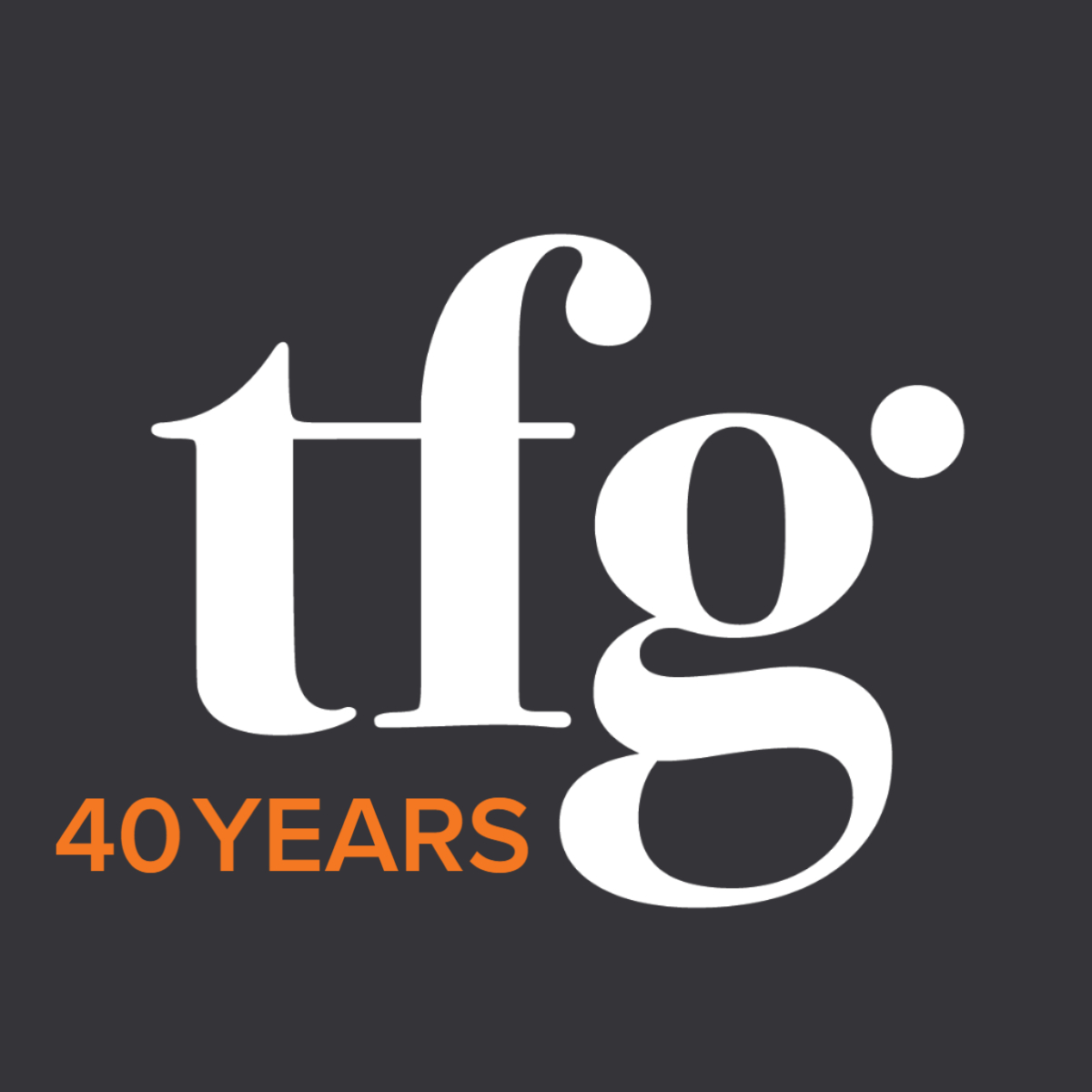 TFG & Grants
TFG Grants Division and AI – A Story of Growth
How did TFG scale without sacrificing quality, ethics, or best practices?
Lessons Learned
Our Experience
AI serves the process, it is not the process 
Define your organization’s protocols and processes for participating in the federal funding process
Know your weaknesses
Embrace multiple tools 
Information input is key
Using AI is a system of trial and error
[Speaker Notes: AI serves the process, it is not the process – Generative AI cannot replace the humans
Define your organizations protocols and processes for the federal funding process
Know your weaknesses – what parts of the process are the hardest and most time consuming
Embrace multiple tools – One size does not fit all
Your tools are only as good as the information you provide
Embrace the mess – Using AI is a system of trial and error]
Set the Foundation: Defining the Application  Process for Your Organization
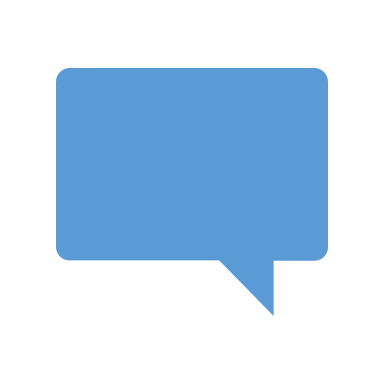 How Do YOU Get the Job Done?
Don’t forget: Letters of support and budgets are a key component of the grants process!
[Speaker Notes: - Support letters are key and should be included in the attachments whenever possible!]
Identifying Pain Points in the Process
AI as a Solution
AI Solutions for Pain Points
Grant program identification
Breakdown rules and requirements of a NOFO 
Chatting with AI to guide research, sources, and win strategy
Create workable first drafts for editing and refinement
Create mock scoring and compliance matrix for final review
Simplifying stakeholder engagement
[Speaker Notes: AI can help match up grant opportunities with community priorities… AI can do that better that key word searches of Grants.Gov 
Half of the prompt engineering work is done for you! Live and breathe through the 4 corners of the NOFO to begin your "journey"
- Create master documents for all application components - narrative, budget, attachments, support letters
This goes back to leading with the NOFO - Don't stray from their wants, needs, and buzzwords
AI will give you a VERY honest opinion
AI can help draft individualized support letters from key community stakeholders and beneficiaries]
AI Solutions in Federal Funding
Effective AI solutions in federal funding requires mastering the art of Prompt Engineering
Prompt engineering is the art and science of crafting meaningful inputs (prompts) that guide an AI model to generate the desired output. 
Well-defined inputs will create a stronger, more effective, and competitive federal funding application.
In federal funding, a meaningful input requires detail, context, specificity, and strategy
AI Solution #1: NOFO Breakdown
[Speaker Notes: AI can help a local government understand the key metrics and requirements of the grant application… and help you develop a more compelling grant application in less time with fewer internal resources.]
Writing doesn't win grants – research wins grants!
After you breakdown the NOFO, start talking to your AI 
Use AI to generate a meaningful list of questions for SMEs, financial team, and leadership
Chat with your AI to gather corroborating evidence
Challenge your AI to define a winning strategy – what makes this project special? 
Data integration is key to your winning strategy - If you can't cite it, you can't say it!
AI Solution #2: Chatting with Your AI
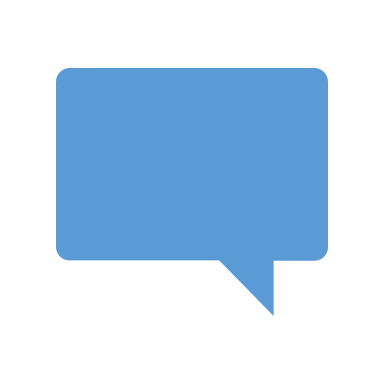 This process will drastically improve your inputs!
[Speaker Notes: Writing doesn't win grants – research wins grants!
After you breakdown the NOFO, start talking to your AI 
"What information do I need to fully answer this question?" Go prompt by prompt. Don't forget attachments and budgets.
Use AI to generate a meaningful list of questions for SMEs, financial team, and leadership
Chat with your AI to gather corroborating evidence
 (If you can't cite it, you can't say it) - US Census, Bureau of Labor Statistics, Journal Articles, Newspaper Articles
Data Integration: AI can help integrate relevant data and statistics into the proposal, making it more compelling and evidence-based…. I have used AI to develop compelling narratives based upon project characteristics and priorities for earmark accounts. That same benefit, I am sure, is being used by the grants team and would be an easy use of AI to improve the competitiveness of competitive grant applications.
Challenge your AI to define a win strategy 
"Why is this important? Is this industry standard? Can you prove it?" "Why is this project innovative?"]
Example Prompt: 

"Why are composite poles better than wood or steel poles to increase resiliency for southeastern US grid systems? Please cite sources with an emphasis on what DOE, NETL, or NRECA has to say."
Solution #2: Chatting with Your AI
[Speaker Notes: Writing doesn't win grants – research wins grants!
After you breakdown the NOFO, start talking to your AI 
"What information do I need to fully answer this question?" Go prompt by prompt. Don't forget attachments and budgets.
Use AI to generate a meaningful list of questions for SMEs, financial team, and leadership
Chat with your AI to gather corroborating evidence
 (If you can't cite it, you can't say it) - US Census, Bureau of Labor Statistics, Journal Articles, Newspaper Articles
Data Integration: AI can help integrate relevant data and statistics into the proposal, making it more compelling and evidence-based…. I have used AI to develop compelling narratives based upon project characteristics and priorities for earmark accounts. That same benefit, I am sure, is being used by the grants team and would be an easy use of AI to improve the competitiveness of competitive grant applications.
Challenge your AI to define a win strategy 
"Why is this important? Is this industry standard? Can you prove it?" "Why is this project innovative?"]
Example AI Response: 
Benefits of Composite Poles for Grid Resiliency Durability and Longevity; No rot, warping, or insect damage; Outlasts wood by 2x12; Weather Resistance; Non-conductive and fire-resistant; Withstands high winds and heavy loads34; Ease of Installation and Maintenance; Lighter, faster to install; Low maintenance reduces long-term costs Environmental Sustainability; Made from recycled materials; Smaller ecological footprint7
Industry Support: Endorsed by DOE and NRECA for enhanced strength and durability89
Footnotes
Electricity system hardening ↩
Composite Poles Stand Up to Gigafires ↩Assessment of Composite Power Pole Performance ↩
Utility poles market ↩
Why composite poles are better in storm zones ↩
Climate Change Adaptation Pathway ↩
Utility Poles Market Growth ↩
Composite Poles and Gigafires ↩
Composite Pole Performance ↩
Solution #2: Chatting with Your AI
[Speaker Notes: Writing doesn't win grants – research wins grants!
After you breakdown the NOFO, start talking to your AI 
"What information do I need to fully answer this question?" Go prompt by prompt. Don't forget attachments and budgets.
Use AI to generate a meaningful list of questions for SMEs, financial team, and leadership
Chat with your AI to gather corroborating evidence
 (If you can't cite it, you can't say it) - US Census, Bureau of Labor Statistics, Journal Articles, Newspaper Articles
Data Integration: AI can help integrate relevant data and statistics into the proposal, making it more compelling and evidence-based…. I have used AI to develop compelling narratives based upon project characteristics and priorities for earmark accounts. That same benefit, I am sure, is being used by the grants team and would be an easy use of AI to improve the competitiveness of competitive grant applications.
Challenge your AI to define a win strategy 
"Why is this important? Is this industry standard? Can you prove it?" "Why is this project innovative?"]
Basic prompt engineering
Continued refinement
Compare review criteria to the output.
The human touch
Solution #3: Use AI to Create First Drafts
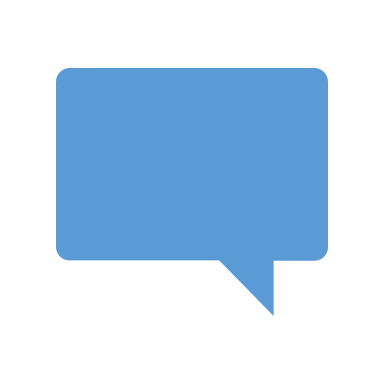 Bad news:  AI is a bad writer. 

Good news: Solutions #1-2 will radically improve your first drafts!
[Speaker Notes: Basic prompt engineering - "Respond to this prompt. Use this information."
Continued refinement - "How does this align with funder objective XYZ?" "Can you rewrite and cite sources?" "Can you focus more on XX and less on YY?" "Can you reduce that to 1500 characters?"
Compare review criteria to the output. "What information is missing? What can be added to increase points?"
The human touch – Edit for clarity, persuasiveness, and continuity]
Use the compliance matrix you created to review your application
Ideally, mock review should be done by at least 3 people; this will do in a pinch
Refine and rewrite sections based upon the response
Solution #4: Review and Score Your Application
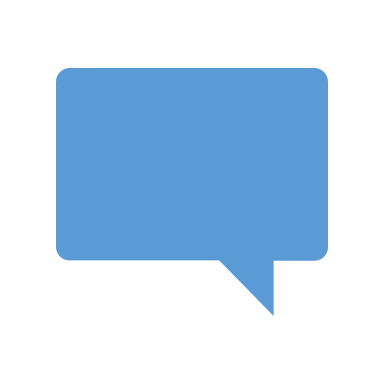 Prompt example: "Review this section [input final draft response]. Use this scoring criteria [input scoring criteria from NOFO]. Assign a score for each criterion, provide a brief justification for the score, and offer constructive feedback."
Ethics
AI Ethics, Security, and Verification
Consider security, ethics, and proprietary information when choosing AI solutions
Takeaways
Key Points
Discussion
Roger Gwinn, Rgwinn@tfgnet.com

Nicole Sibilski, Nsibilski@tfgnet.com
Thank you!
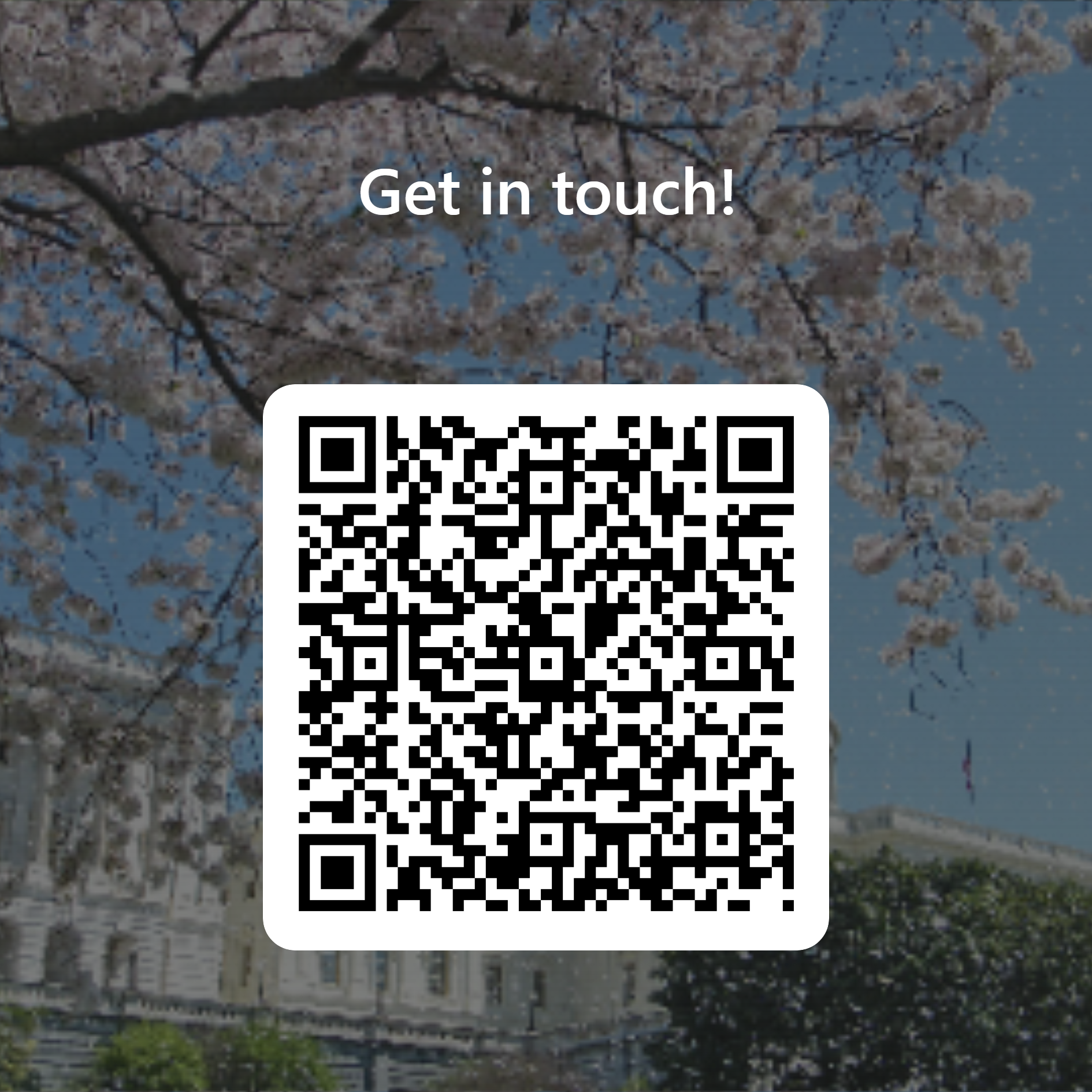 Scan the QR code to submit your questions and project ideas.